Introduction tosingle-cell RNA-seq
Konstantin ZaitsevWashington University in Saint Louis / ITMO University
Bioinformatics summer school 2018
25.07.2018
Mic check
[Speaker Notes: Поднимите руки, кто знает что такое секвенирование?
Поднимите руки, кто понимает, что такое секвенирование RNA?
Поднимите руки, кто знает, как секвенируют РНК?
Поднимите руки, кто понимает ЗАЧЕМ секвенируют РНК?
Поднимите руки, кто слышал про секвенирование одиночных клеток?]
RNA-seq шпаргалка
RNA-seq – снимок того, что происходит внутри образца в данный момент
В большинстве случаев мы не секвенируем РНК, мы секвенируем кДНК:
Избавление от рибосомальной РНК (poly-A selection, ribo zero kit)
Обратная транскрипция: РНК -> кДНК
Секвенирование
[Speaker Notes: В общем случае ДНК почти во всех клетках одинаковая за исключением какой-то мозаичности. РНК однако сильно отличается между клеточными типами, и между одними и теми же клетками в разных состояниях. Важно понимать, что если ДНК мы секвенируем качественно – нам важно знать последовательность и мутации, то РНК мы секвенируем скорее количественно – нам важно знать для каждого гена, сколько молекул РНК соответствующем этому гену есть в образце. РНК в свою очередь определяет множество белков, которые могут быть транслированы, поэтому мы можем считать что рнасек может описать функционально, что происходит внутри образца. Конечно, не совсем точно, ведь РНК это не белки, но в каком-то приближении.

Исторически сложилось, что очень долго мы могли секвенировать ДНК, но не РНК (сейчас, это конечно не так, и уже есть возможность секвенирования именно молекул РНК). Обычный РНА-сек состоит из нескольих шагов]
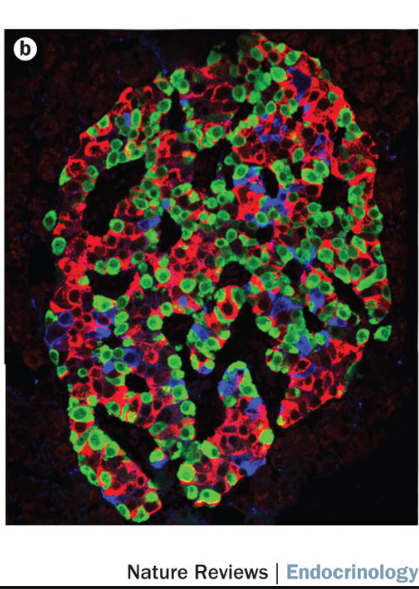 Single cell RNA-seq
RNA-seq – «снимок» того, что происходит внутри образца
Образец состоит из множества клеток
Single cell RNA-seq – тысячи одновременных снимков клеток, находящихся в образце
4
[Speaker Notes: Cell is the fundamental unit. Cell identity defines its function and what it will do in the tissue. And we really try hard to study things on cellular levels. And this pushed the technology much further.Microscopy, FACS, CyTOF, sc-RNA-seq all]
Зачем single-cell RNA-seq
Изучение клеточного разнообразия (в разных тканях, моделях)
Описание новых клеточных подтипов
Сравнение похожих клеточных подтипов
Нахождение маркеров клеточных подтипов
Отслеживание клеточной дифференциации
5
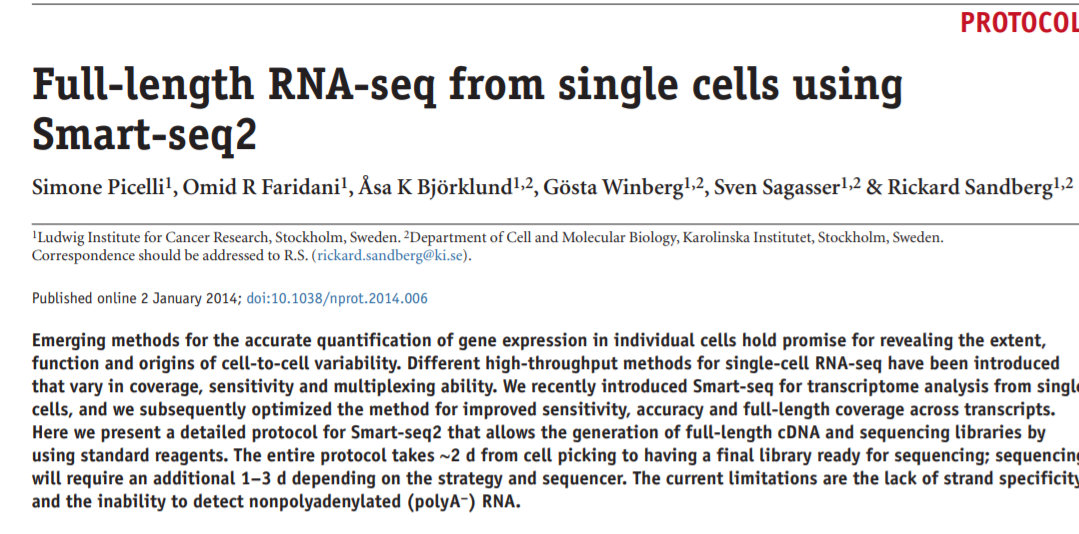 (2014)
6
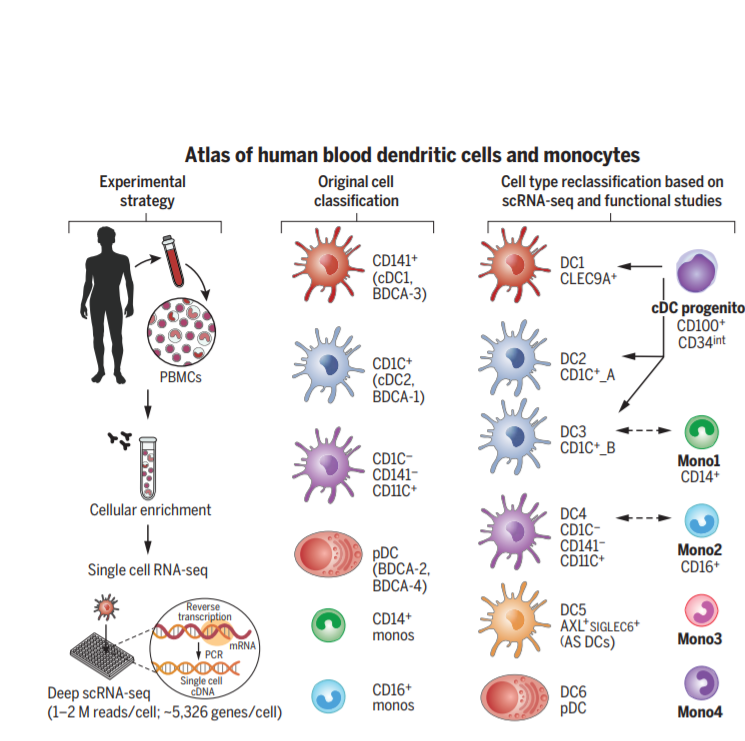 Villani, Satija et al
7
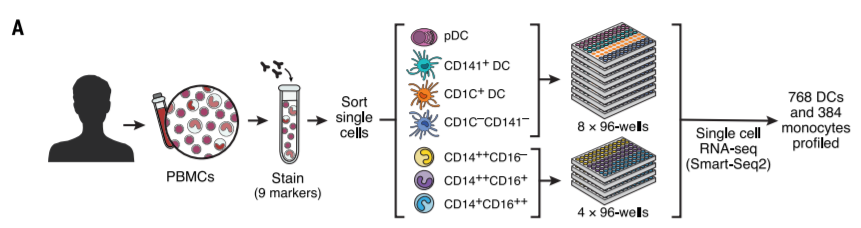 8
9
Tirosh, Izar et al,  2016
~ 4645 cells
10
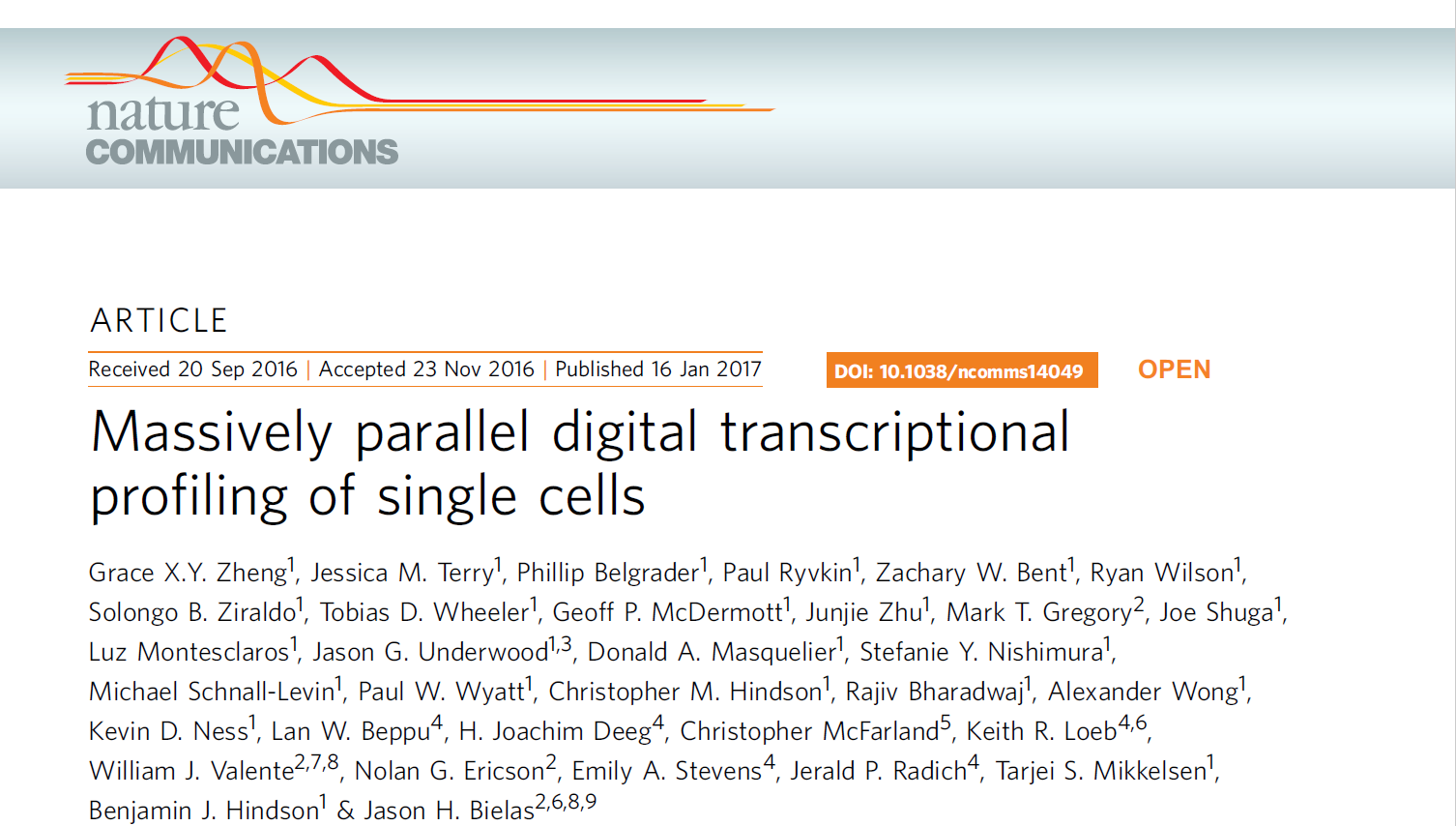 ~ 68 000 cells
11
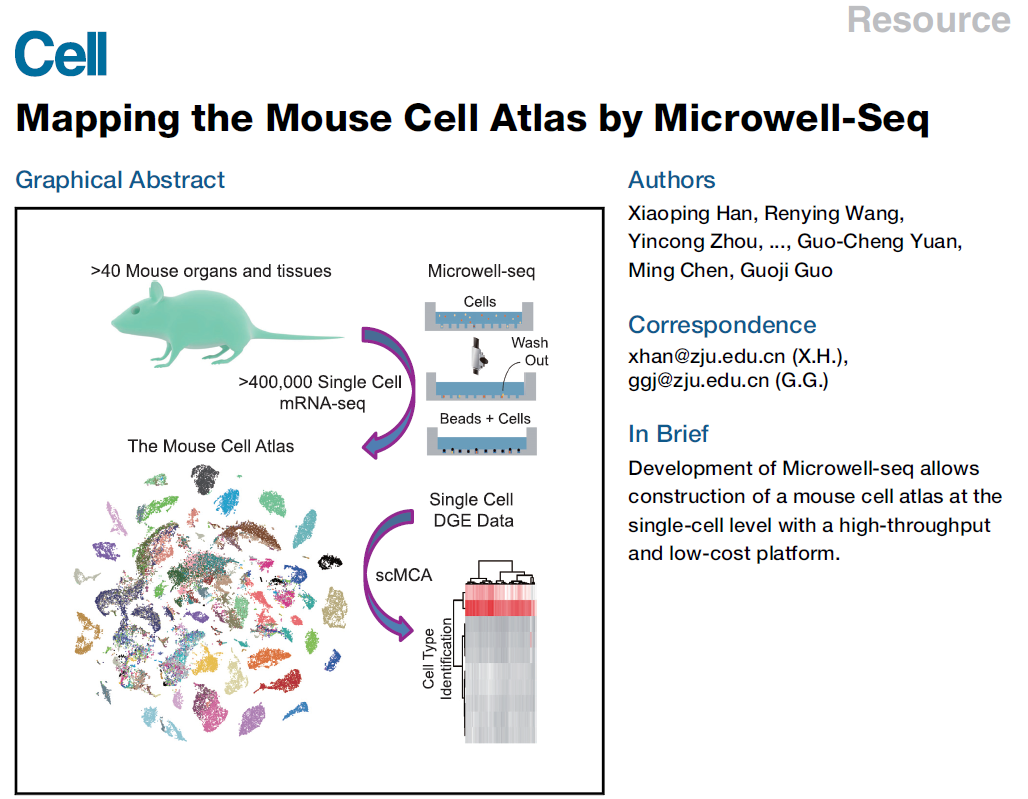 February 2018
12
Основные трудности
Как амплифицировать и секвенировать малое количество РНК (в среднем клетка млекопитающих содержит только 200 000 молекул мРНК)?
Как изолировать клетки друг от друга?
Как работать с большим количеством клеток?
13
Малый размер библиотеки
Малое количество мРНК дают ещё меньшее количество молекул кДНК
кДНК амплифицируются ПЦР-ом
Мы не хотим секвенировать много ПЦР дубликатов
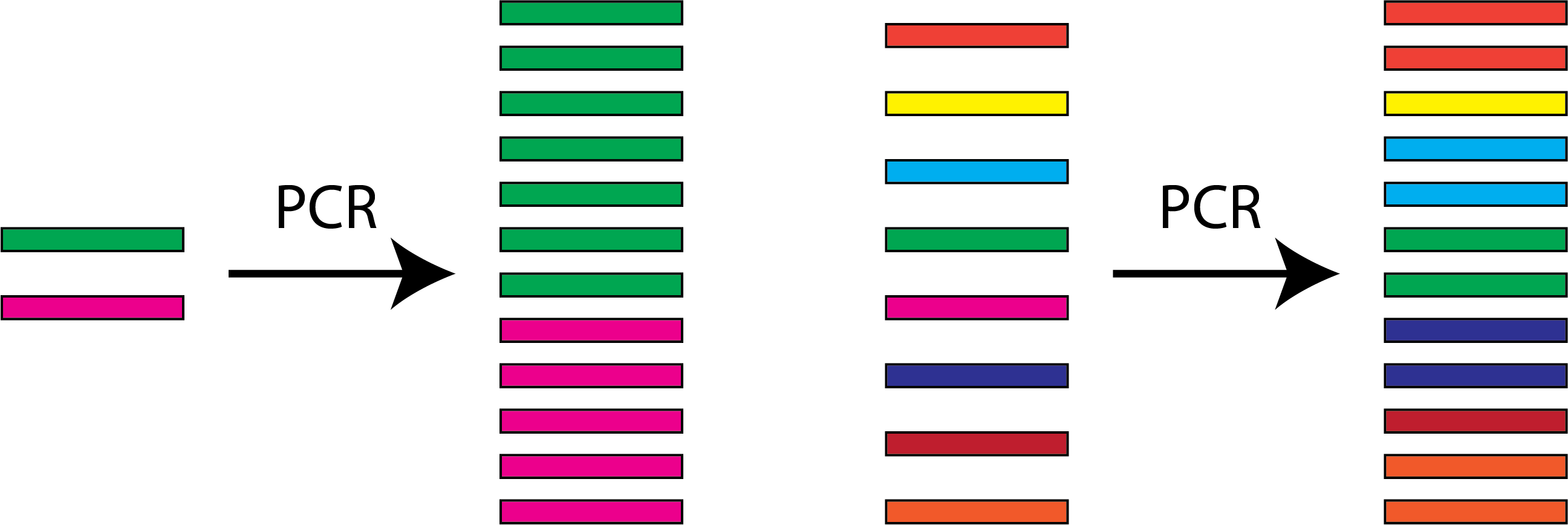 14
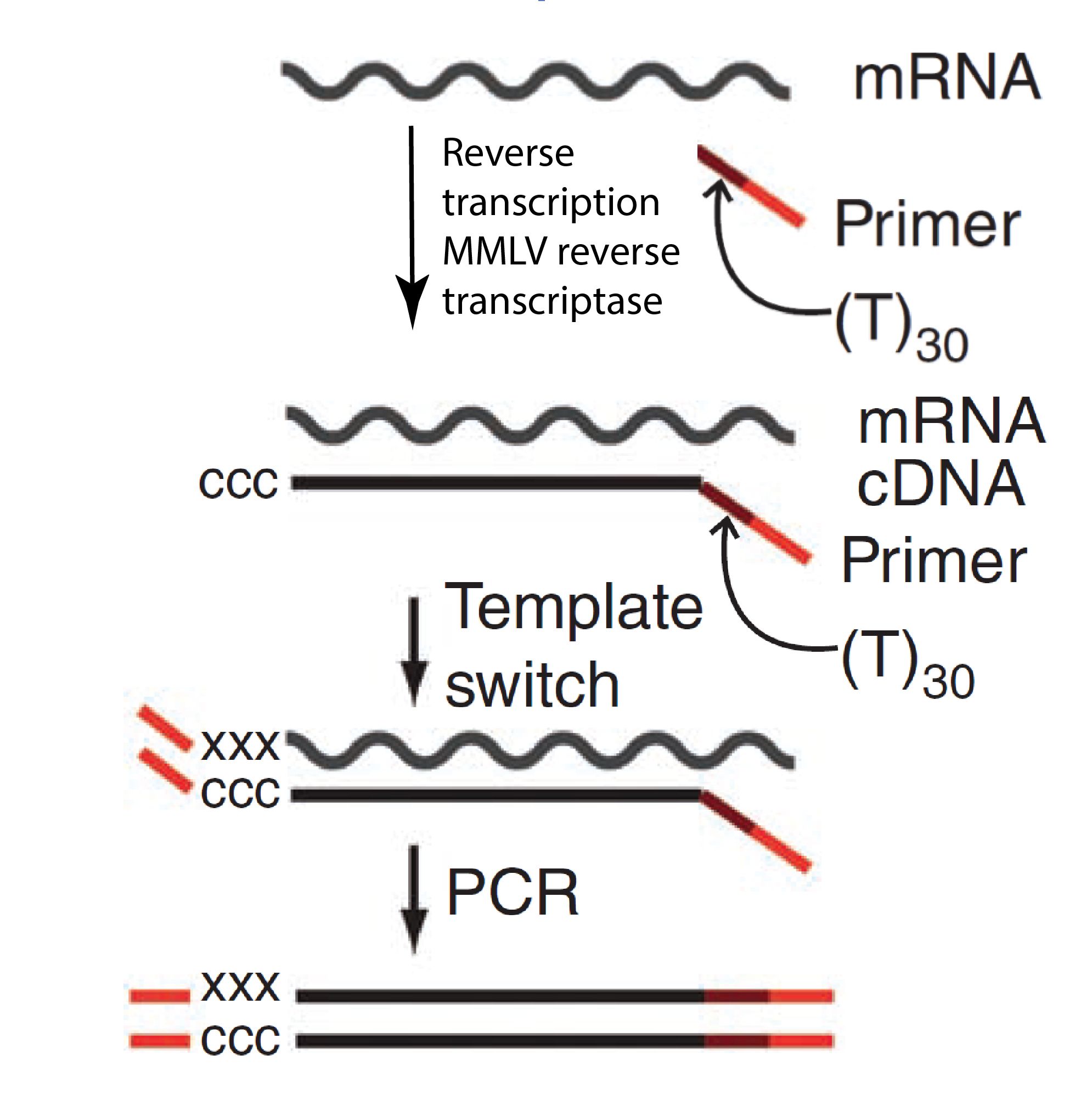 Template switching PCR for low inputSwitching Mechanism At the 5' end of RNA Template (SMART)
15
Основные трудности
Как амплифицировать и секвенировать малое количество РНК (в среднем клетка млекопитающих содержит только 200 000 молекул мРНК)?
Как изолировать клетки друг от друга?
Как работать с большим количеством клеток?
16
Drop-seq
17
Как это выглядит в жизни?
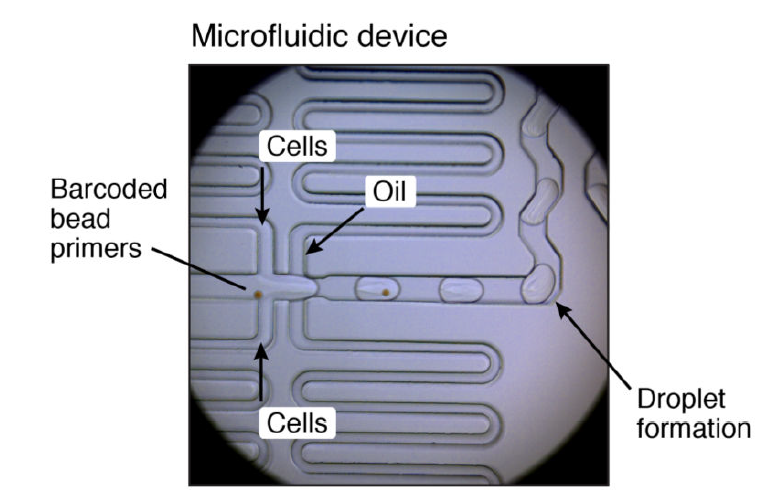 18
Как это выглядит в жизни?
19
Drop-seq
20
Баркодирование
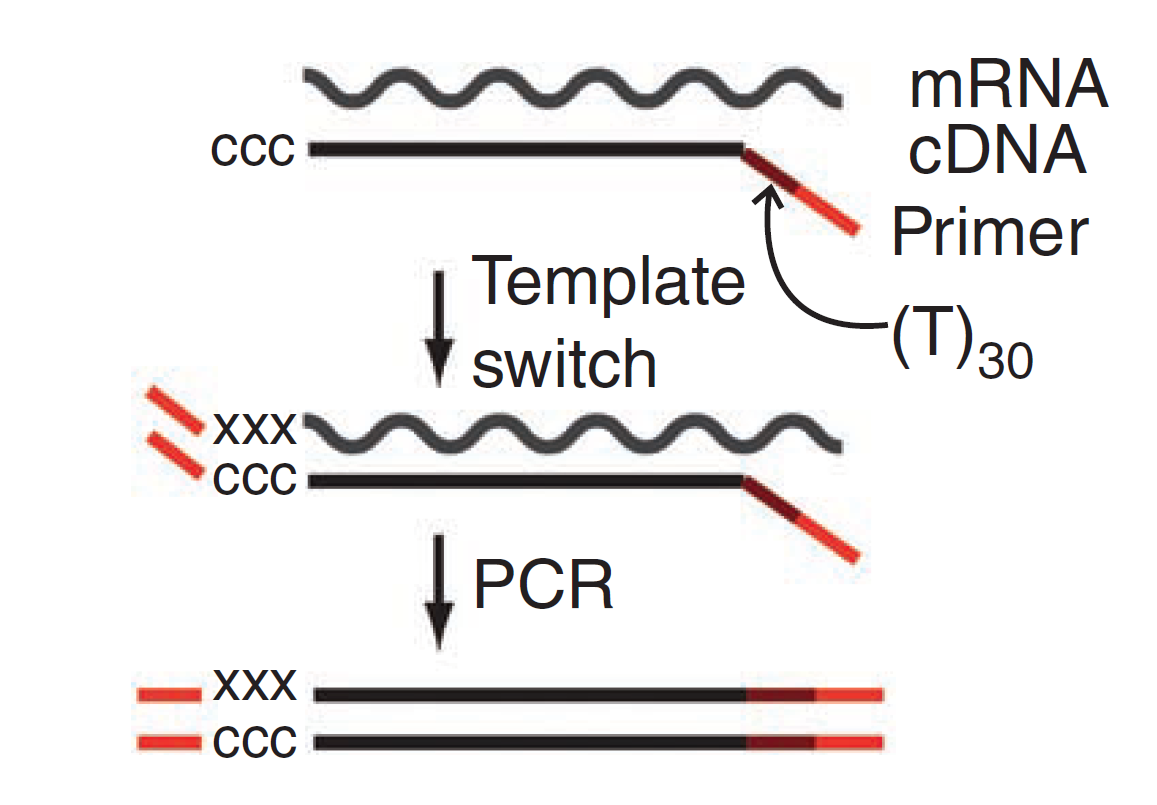 21
Баркодирование
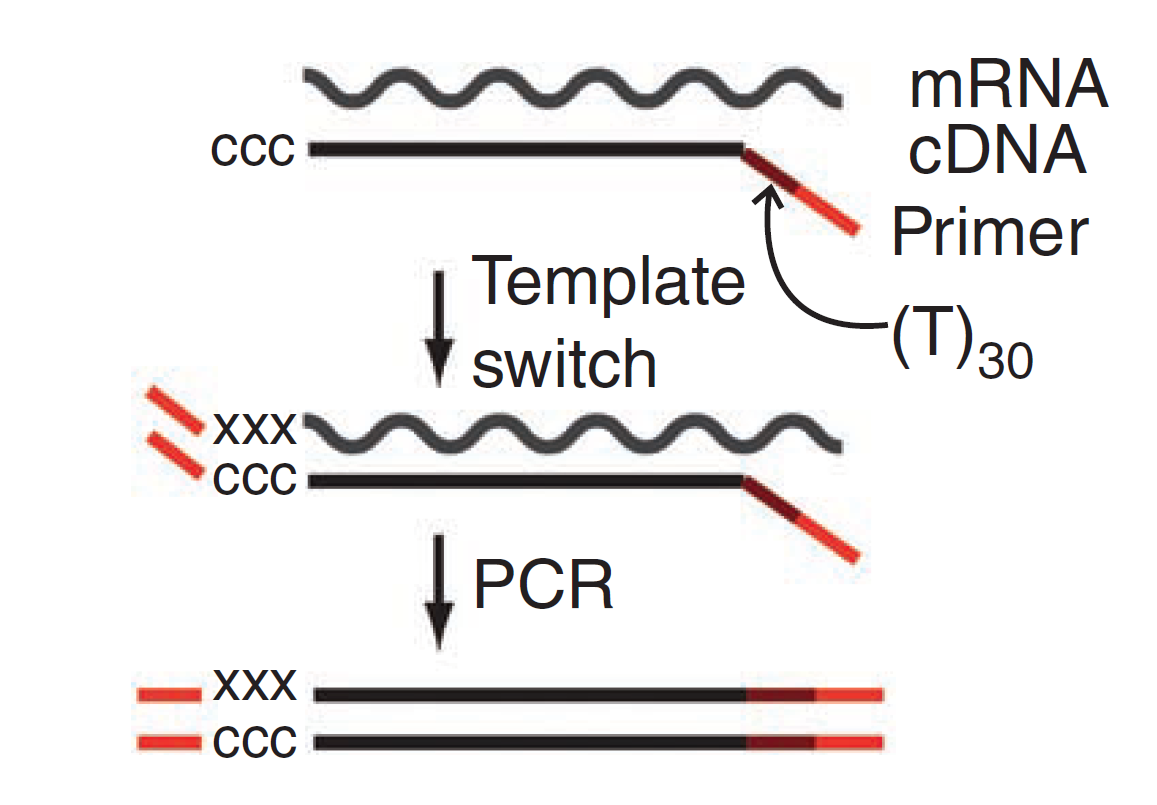 22
Баркодирование
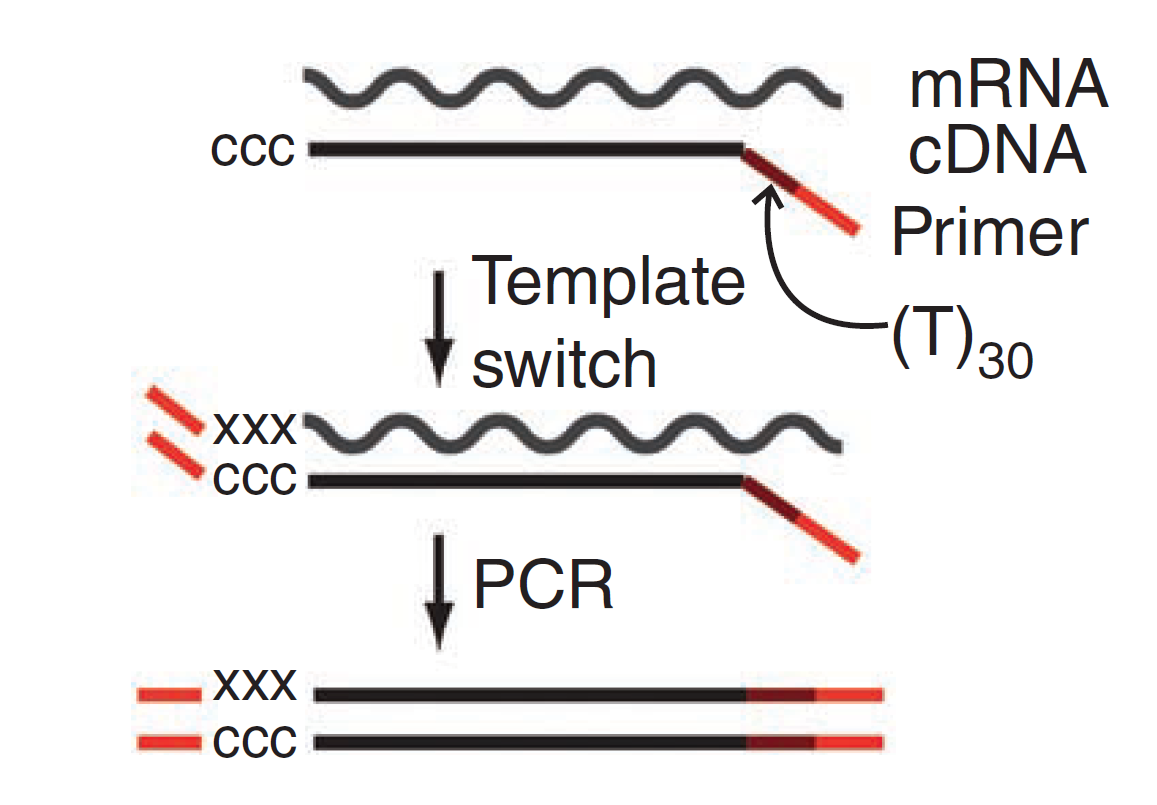 12 bases = 
16 777 216
23
Баркодирование
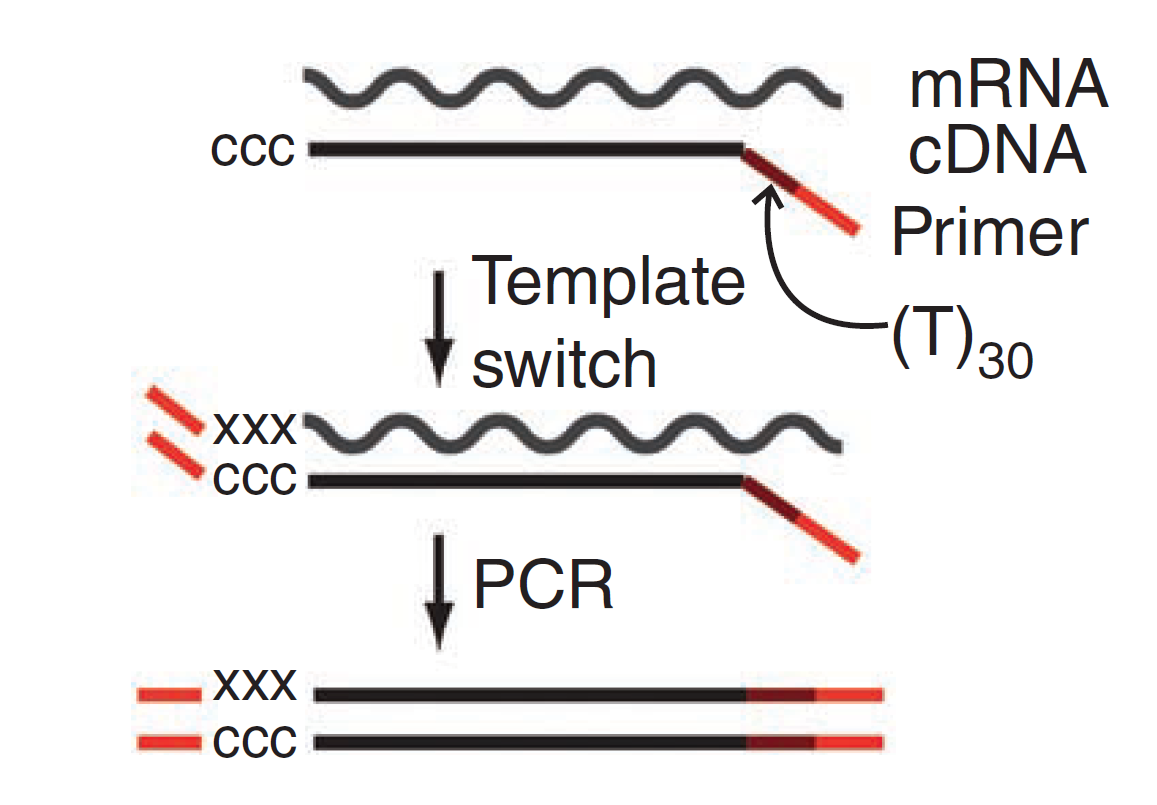 12 bases = 
16 777 216
8 bases = 
65 536
24
Drop-seq
25
Секвенирование
26
Секвенирование
27
Секвенирование
28
Секвенирование
29
Секвенирование
30
Секвенирование
31
Секвенирование
32
Секвенирование
Матрица описывает экспрессиютысячи генов в тысячах клеток
33
Преодолевая трудности
Малое количество РНК – template switching PCR
Как изолировать клетки – microfluidics
Как идентифицировать прочтения (риды) – Cell barcodes
Как бороться с PCR-дупликатами – Cell/UMI barcodes
34
Преодолевая трудности
Малое количество РНК – template switching PCR
Как изолировать клетки – microfluidics (может меняться)
Баркодирование c помощью микрочастиц покрытых баркодами показало себя очень эффективным
35
Есть ли вопросы?
Лучше спросить сейчас вопросы по биологии, дальше будет часть про анализ
[Speaker Notes: Спойлер алерт, это не всё]
Базовые шаги в анализе single-cell RNA-seq
Фильтрация плохих баркодов
Нормализация экспрессии
Визуализация (tSNE plots)
Кластеризация
Описание клеточных подтипов
38
Нужно нормализовать!
39
Нужно нормализовать!
40
Нужно нормализовать!
41
Нужно нормализовать!
42
Базовые шаги в анализе single-cell RNA-seq
Фильтрация плохих баркодов
Нормализация экспрессии
Визуализация (tSNE plots)
Кластеризация
Описание клеточных подтипов
Peripheral blood mononuclear cells mixture
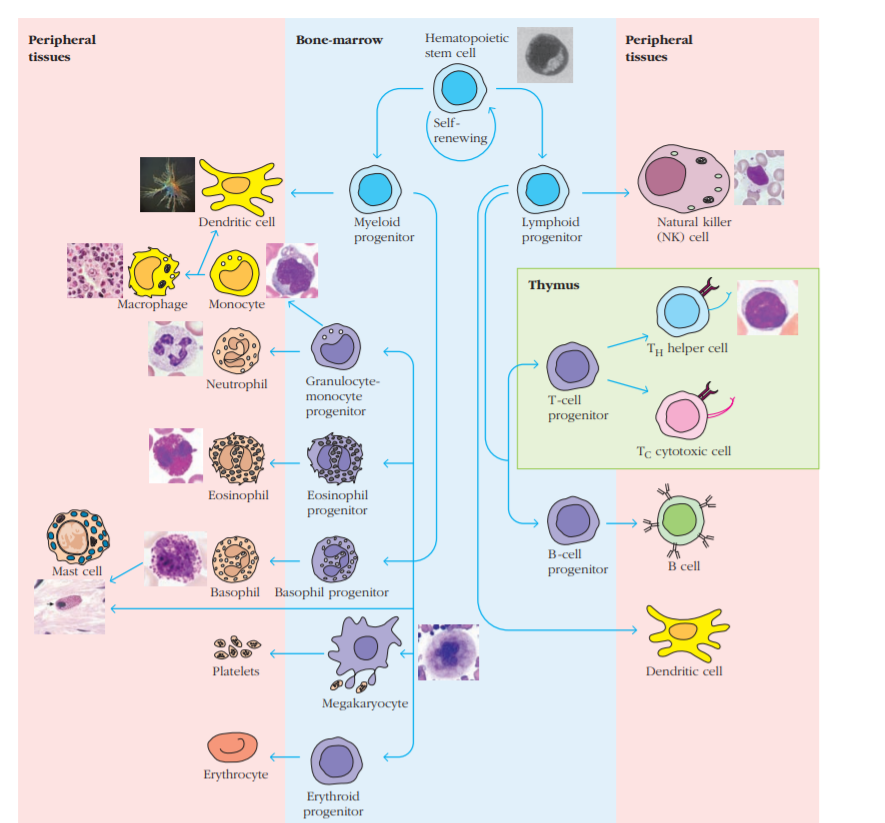 Kuby, Immunology, 7th edition
44
PBMC dataset: visualization by tSNE
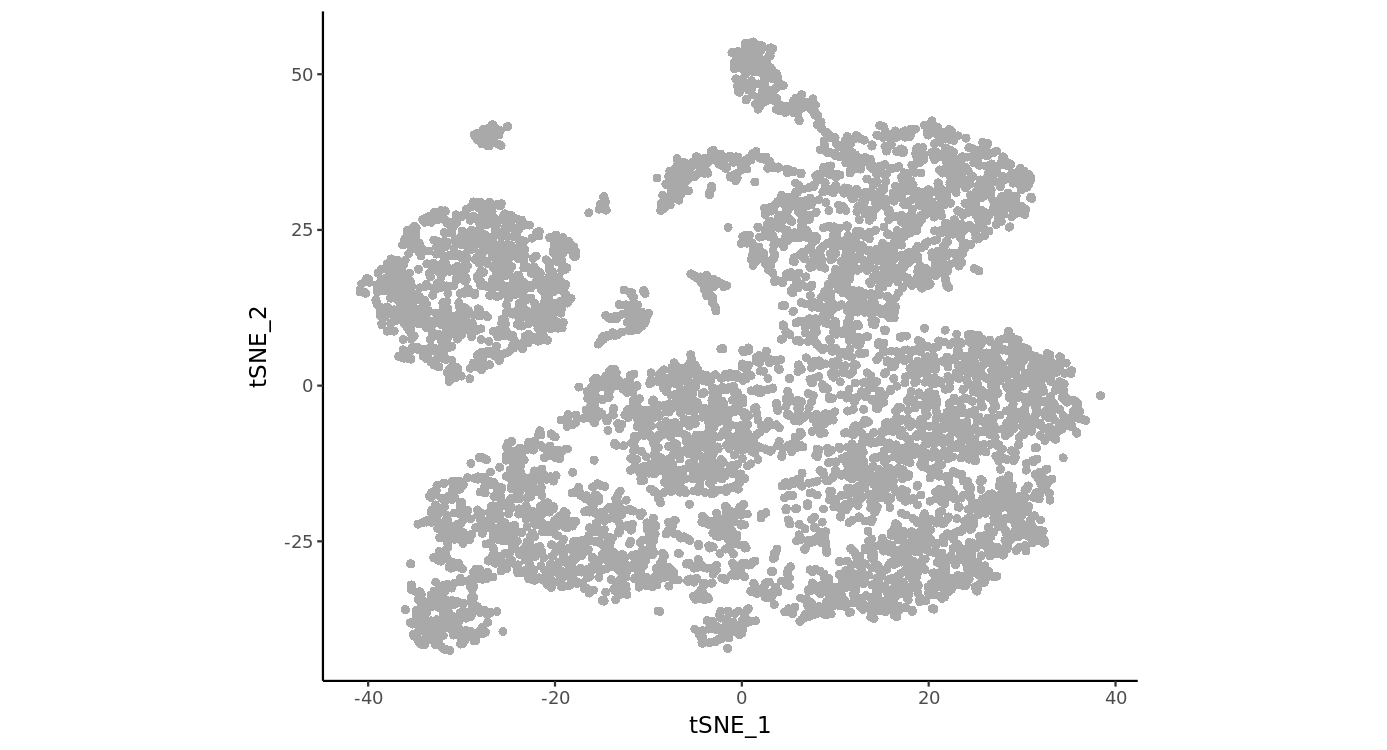 tSNE (t-distributed stochastic neighbor embedding):
Нелинейный метод понижения размерности. Метод пытается поместить все точки (в нашем случае клетки) в 2 или 3мерное пространство, сохраняя расстояние* между точками в изначальном пространстве. 

Мы подаём первые 10-20 главных компонент (из метода главных компонент) на вход алгоритма tSNE
https://support.10xgenomics.com/single-cell-gene-expression/datasets/pbmc8k
http://www.jmlr.org/papers/volume9/vandermaaten08a/vandermaaten08a.pdf
[Speaker Notes: Каждая точка – это клетка. Клетка – это точка в многомерном пространстве]
PBMC dataset: visualization by tSNE
tSNE:

Клетки (точки), которые ближе друг к другу с оригинальном многомерном пространстве, будут ближе друг к другу в tSNE пространстве

tSNE – нелинейная трансформация, и координаты точек в tSNE-пространстве не имеют интерпретируемого биологического значения
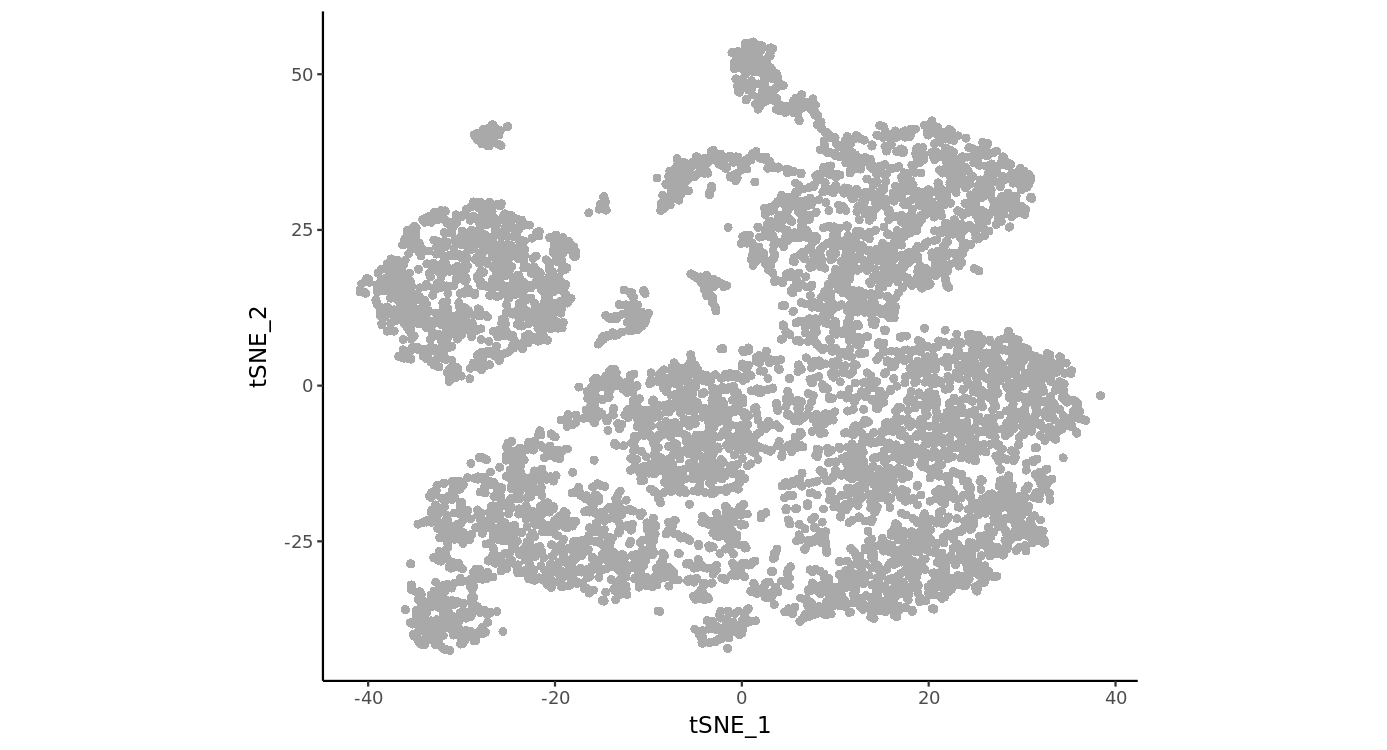 https://support.10xgenomics.com/single-cell-gene-expression/datasets/pbmc8k
http://www.jmlr.org/papers/volume9/vandermaaten08a/vandermaaten08a.pdf
[Speaker Notes: Каждая точка – это клетка. Клетка – это точка в многомерном пространстве]
PBMC dataset: check for the known markersCD3D – T cell marker
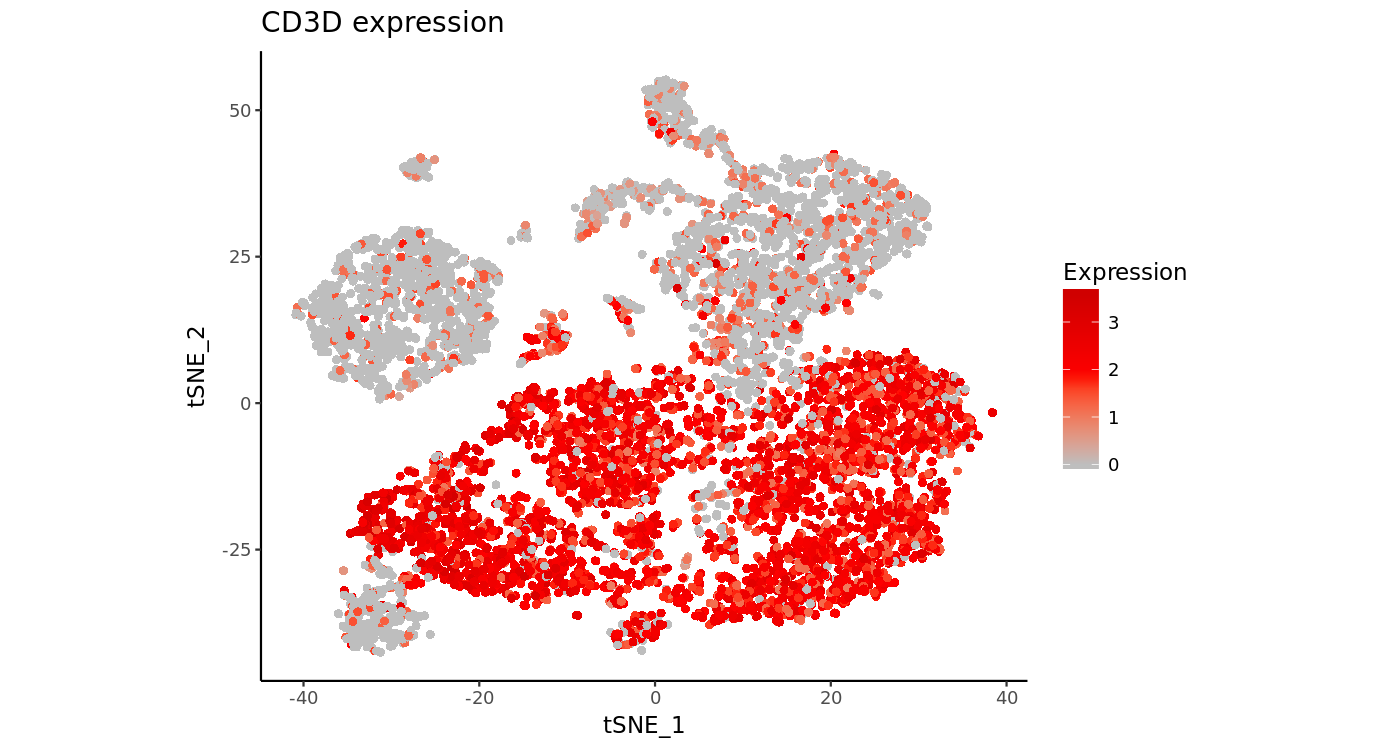 [Speaker Notes: Random process. You can only get a UMI for a gene with a very low chance. A lot of time you will end up without reads. 0.3%, 2000 UMI, ~6 reads,  sometimes none.]
PBMC dataset: check for the known markersCD79A – B cell marker
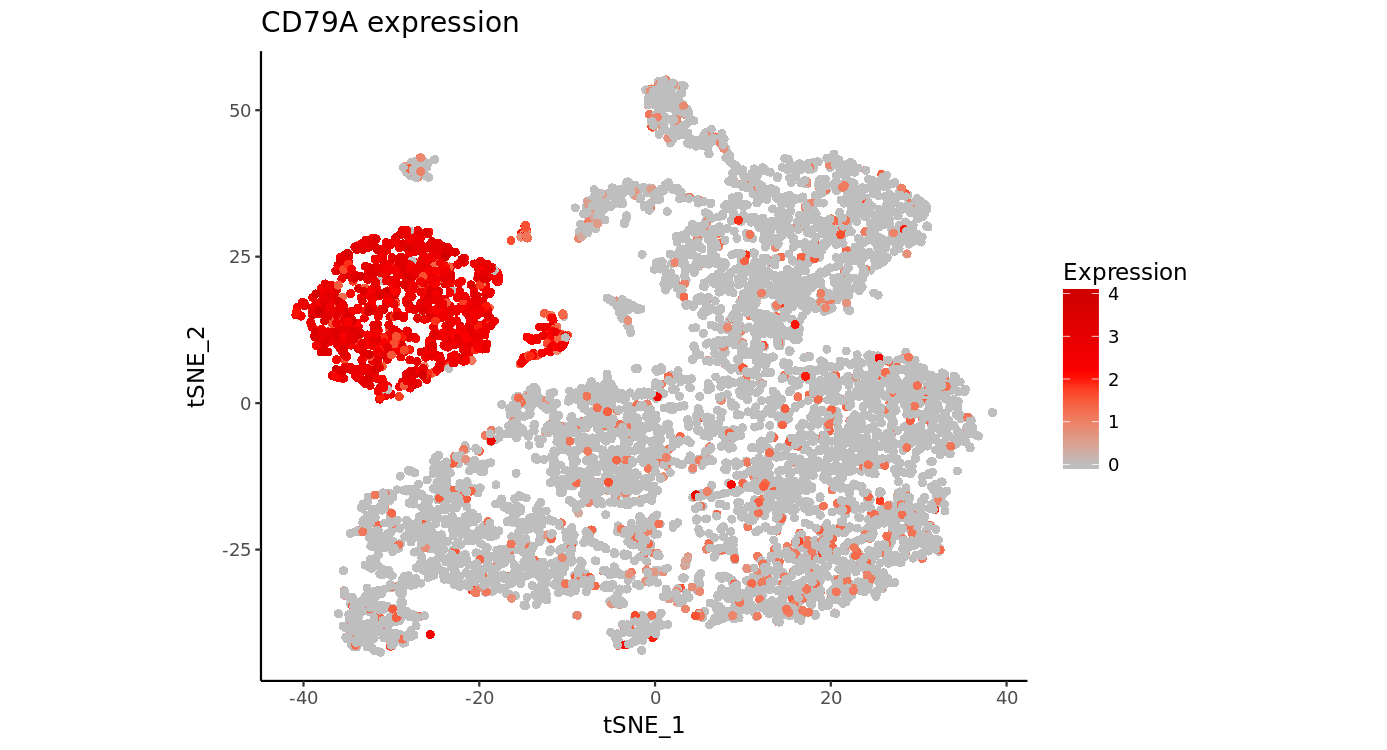 [Speaker Notes: Random process. You can only get a UMI for a gene with a very low chance. A lot of time you will end up without reads. 0.3%, 2000 UMI, ~6 reads,  sometimes none.]
PBMC dataset: check for the known markersCD14 – monocyte marker
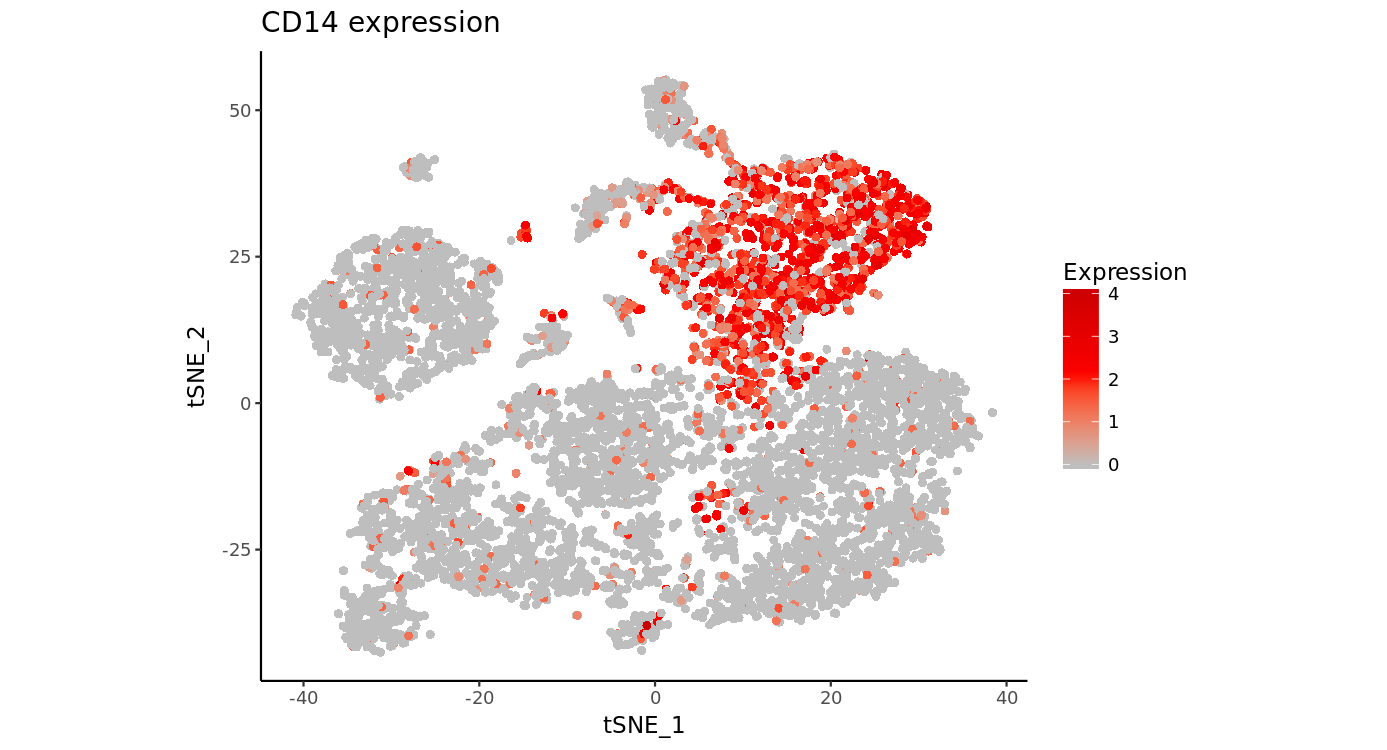 [Speaker Notes: Random process. You can only get a UMI for a gene with a very low chance. A lot of time you will end up without reads. 0.3%, 2000 UMI, ~6 reads,  sometimes none.]
PBMC dataset: clustering and annotation
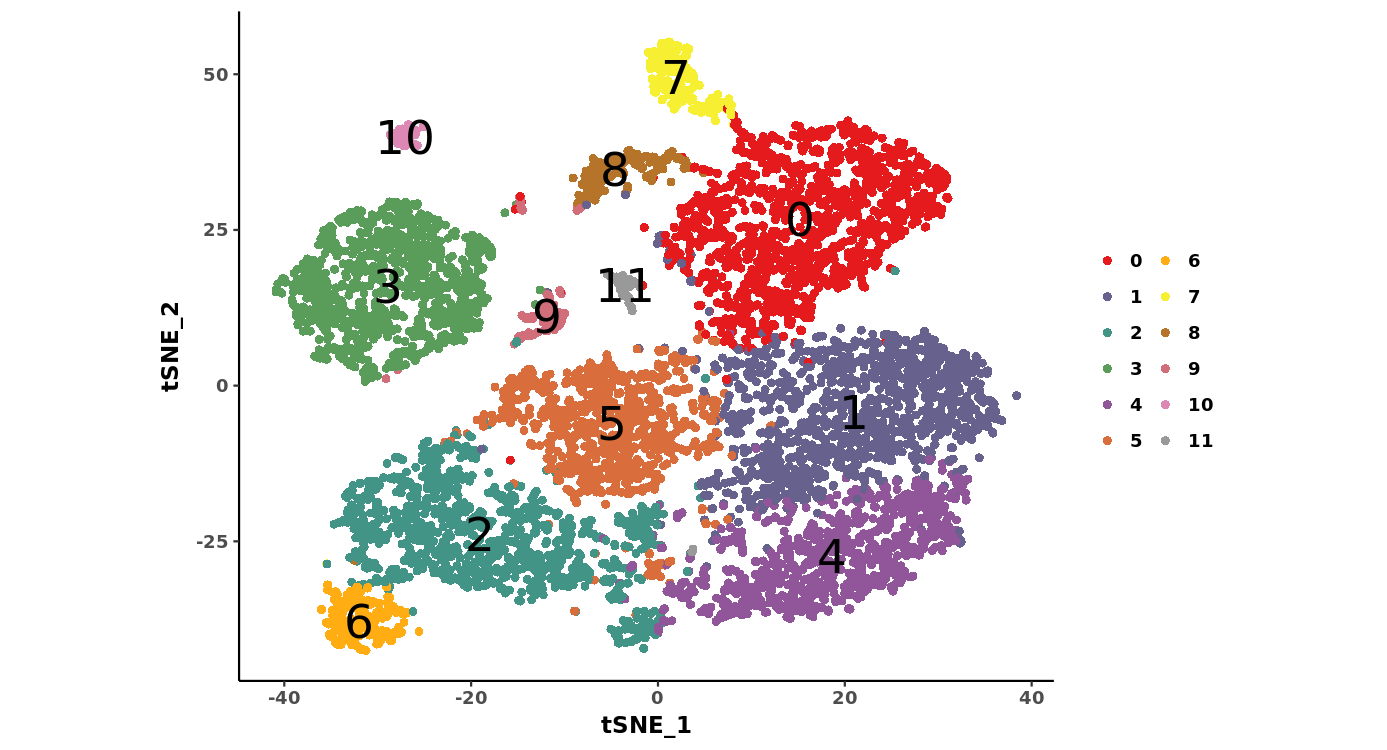 Clustering:
Graph-based clustering 
K-means
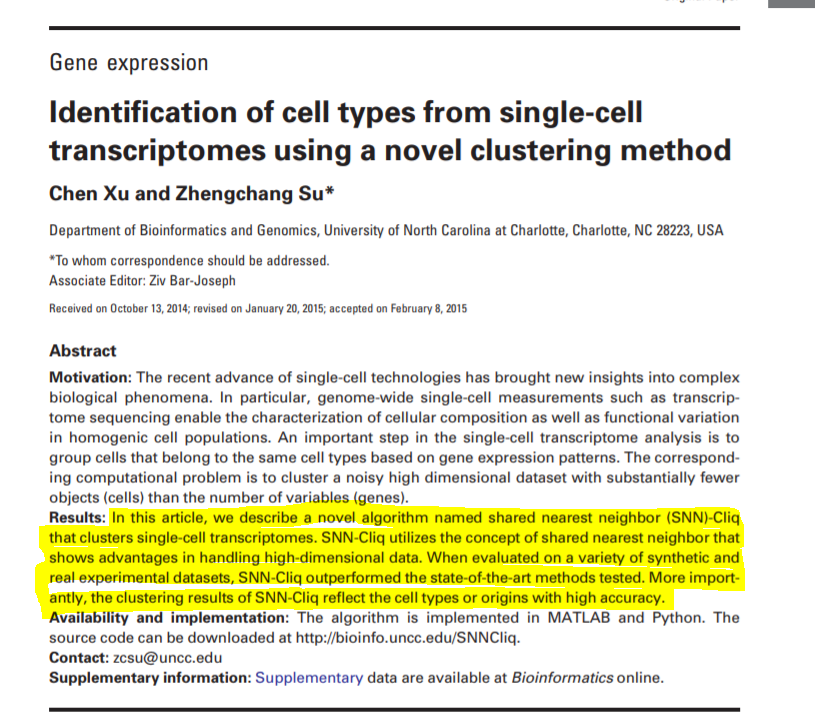 Вместо того, чтобы пытаться находить кластеры по расстояниям, мы для каждой клетки найдем её «соседей»
Клетки, у которых много соседей скорее всего живут в одном «районе»
Алгоритм пытается находить «районы» клеток в датасете
Making sense
Когда кластеры найдены и есть возможность проверить экспрессию генов, нужно идентифицировать клеточные подтипы:сказать кто, есть кто
Если вы биоинформатик и вы анализируете чужие данные, в этот момент вы обязательно должны выйти из домика и пойти поговорить с биологом, которые эти данные сделал
Если вы биолог, который делает single-cell RNA-seq, то скорее всего, никто лучше вас не знает все маркеры и все клеточные подтипы в ваших данных.
53
Latest things
5’ scRNA-seq is different from 3’ scRNA-seq
5’ scRNA-seq allows us to get TCR and IG repertoires of the cells
54
3’ scRNA-seq
55
https://assets.ctfassets.net/an68im79xiti/4fIy9tr6qQuCWamIii0iEa/40658acce7a6756e38537584897840e3/CG000108_AssayConfiguration_SC3v2.pdf
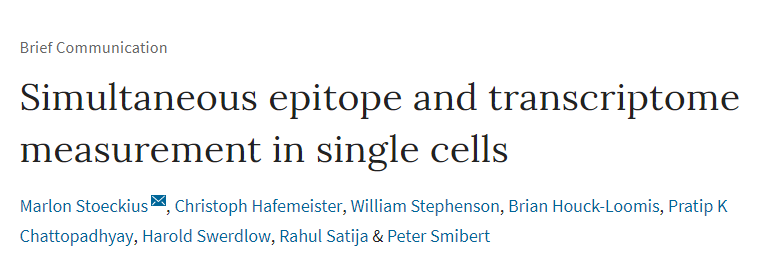 57
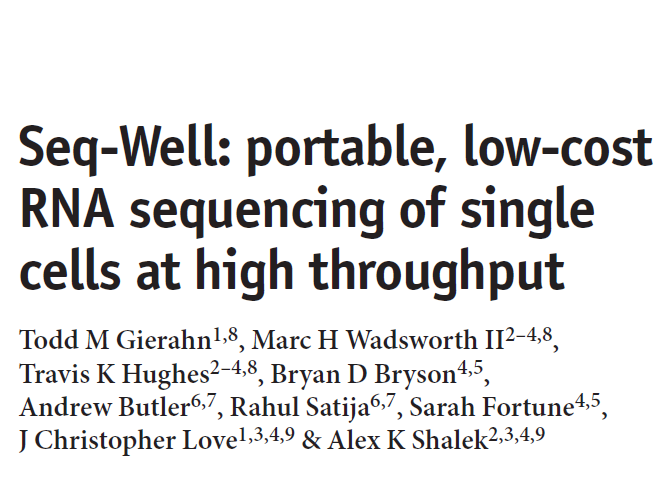 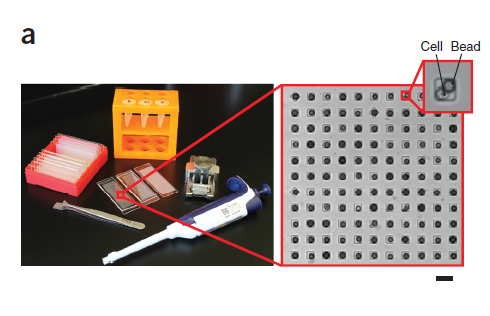 58
5’ scRNA-seq
https://assets.ctfassets.net/an68im79xiti/j7qXxnyhAAiIWcSWA6g0M/46d70e508f7a3019a5cef2d64f203a3d/CG000109_AssayConfiguration_VDJ_RevD.pdf
56